Проект «Автогородок»
Егор таначев, 
д/о «Поколение R» ДДХТТ
г. Чайковский, 2020
Работа над проектом
Дорога для езды на машинках и велосипеде
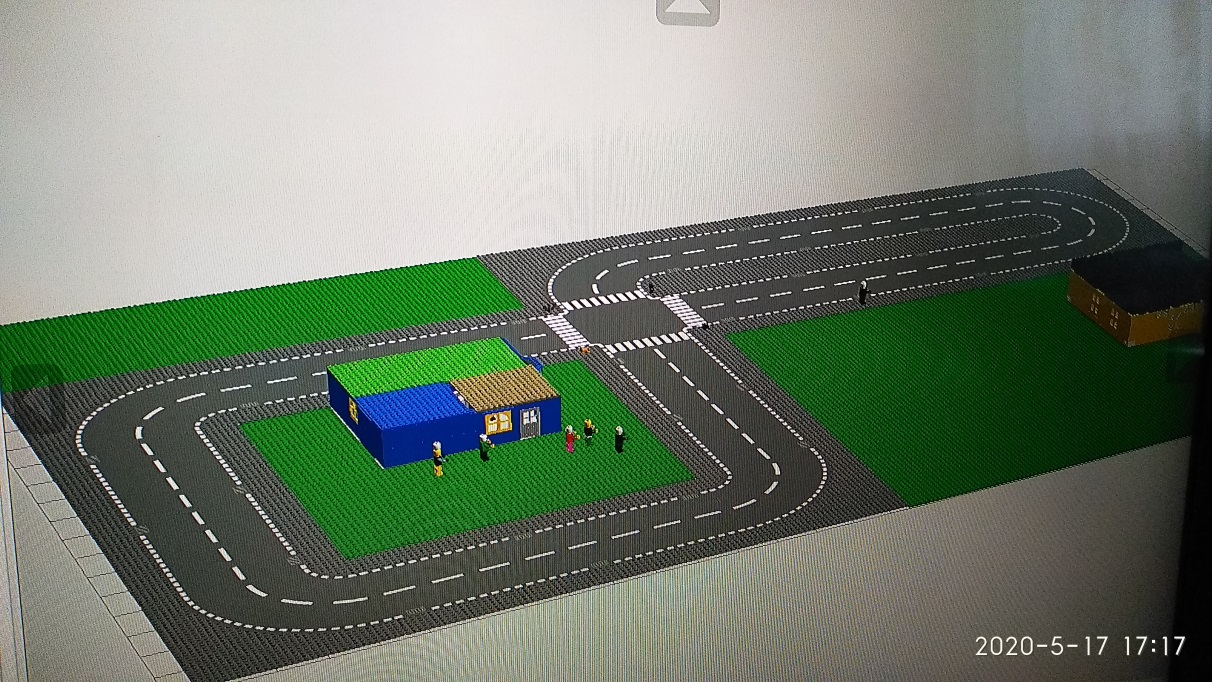 Машинки и роботанк
Гараж, домики и зеленая зона для отдыха
Автогородок готов!
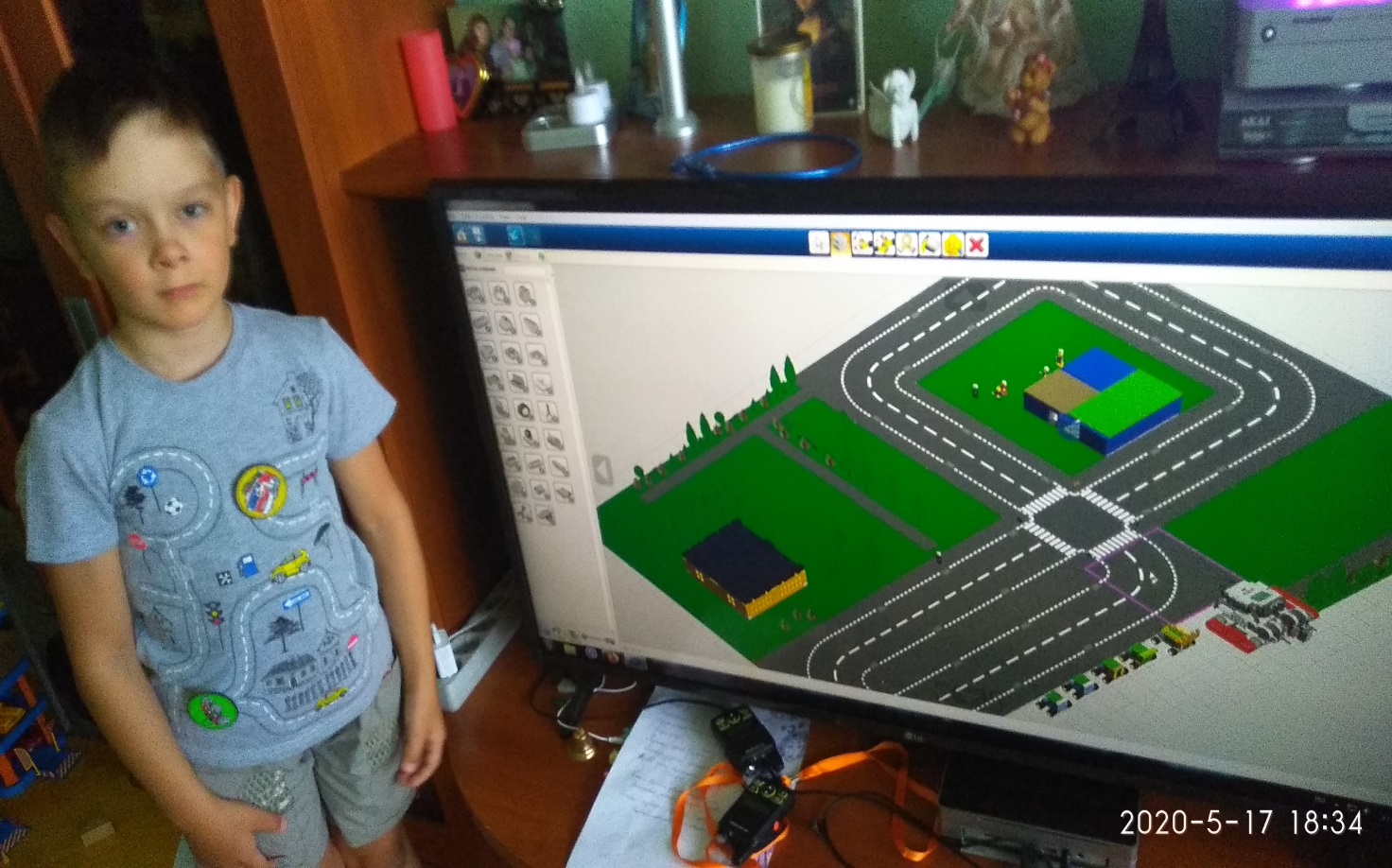